De Zanger aan de Wand:Erres KY107 (1930)
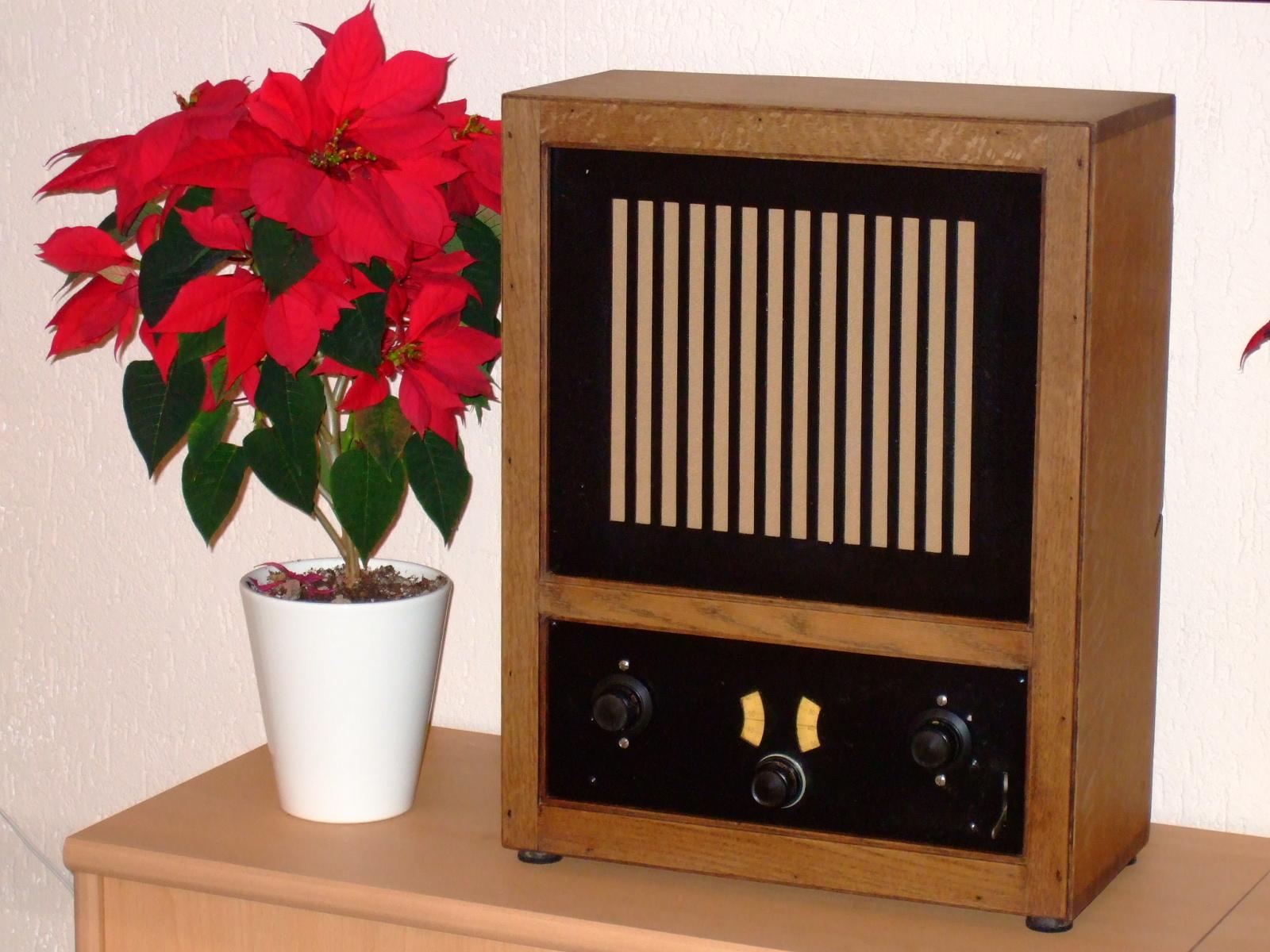 Gerard Tel, Zeist
LC-Kring 11 nov 2020 om 19.30
Ontvangen in de jaren 20
Zenders (Idzerda 1919, omroepverenigingen)
Rond 1920:zelfbouw
Installaties in handel


Kan dat niet
iets netter?
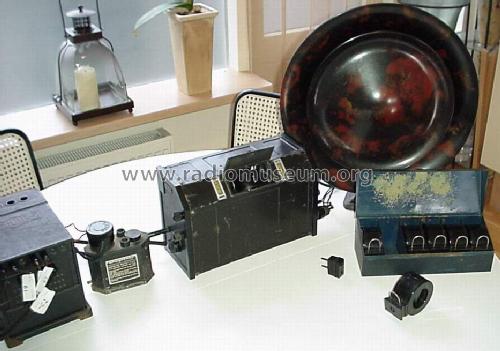 Erres K (1923) en KS (1927)
Buizen in het toestel ipv buitenop
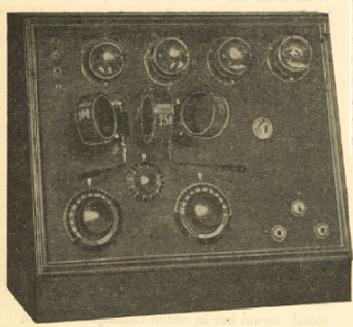 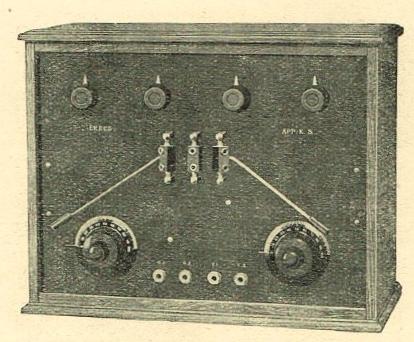 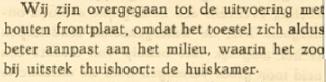 Van installatie naar meubel: 1930
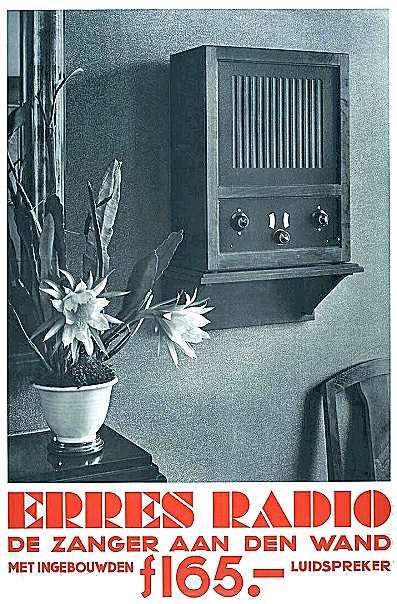 Alles in 1 kast: (voeding en LS)
Mooi meubel
Plat, compact
Otto van Tussenbroek
Oplage ~2400 (Gidi Verheijen)
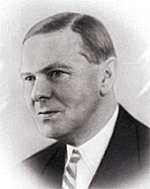 De schuuropruiming (2013/4)
Geschiedenis van toestel?
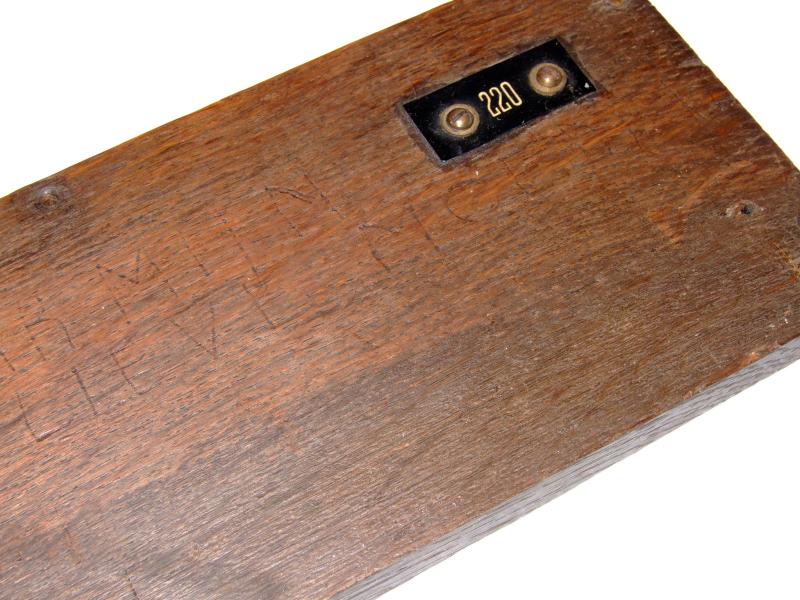 Diddens & v Asten, 
Dekenzak, 
ca 1965-70
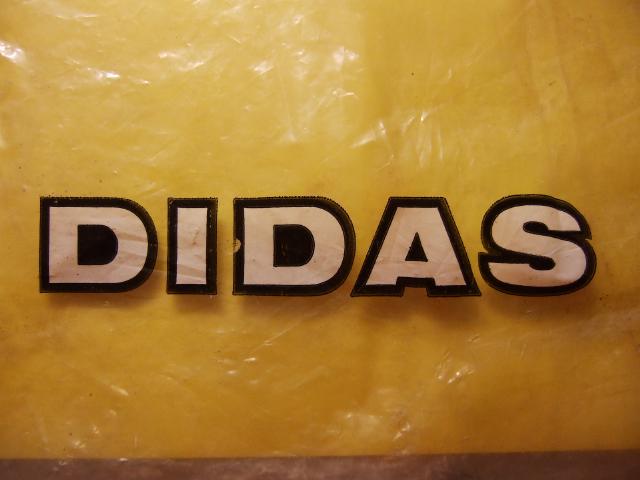 ALS AANDENKEN AAN MIJN LIEVE MOEDER
Eerst een veilig netsnoer
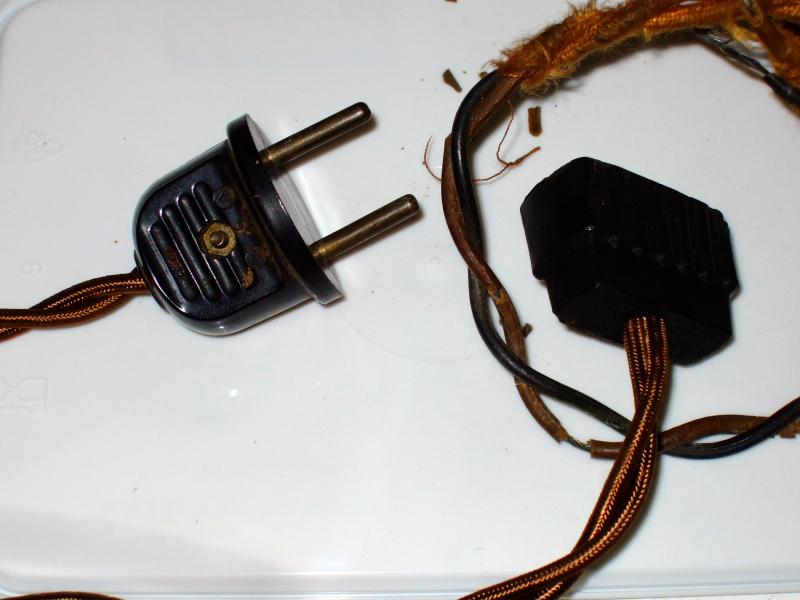 NVHR beurs
3-aderig!
Antenne
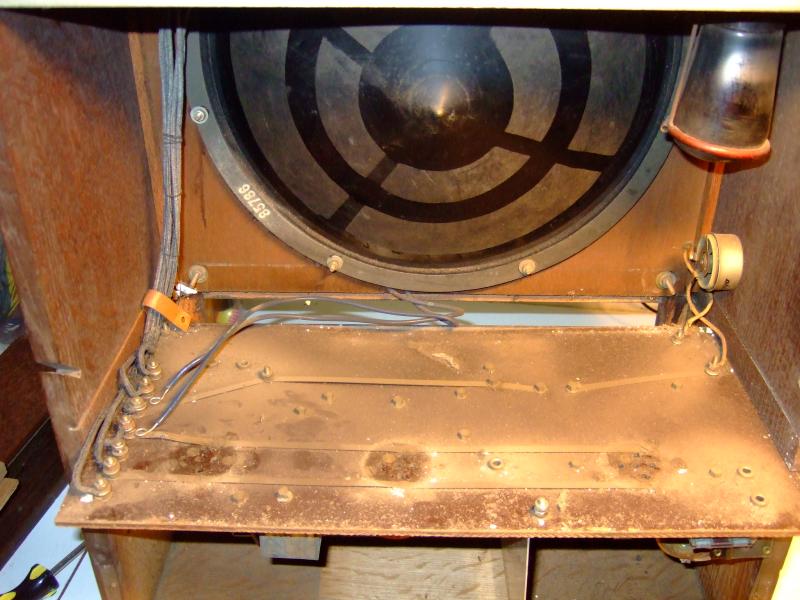 De onthulling (14 mei 2014)
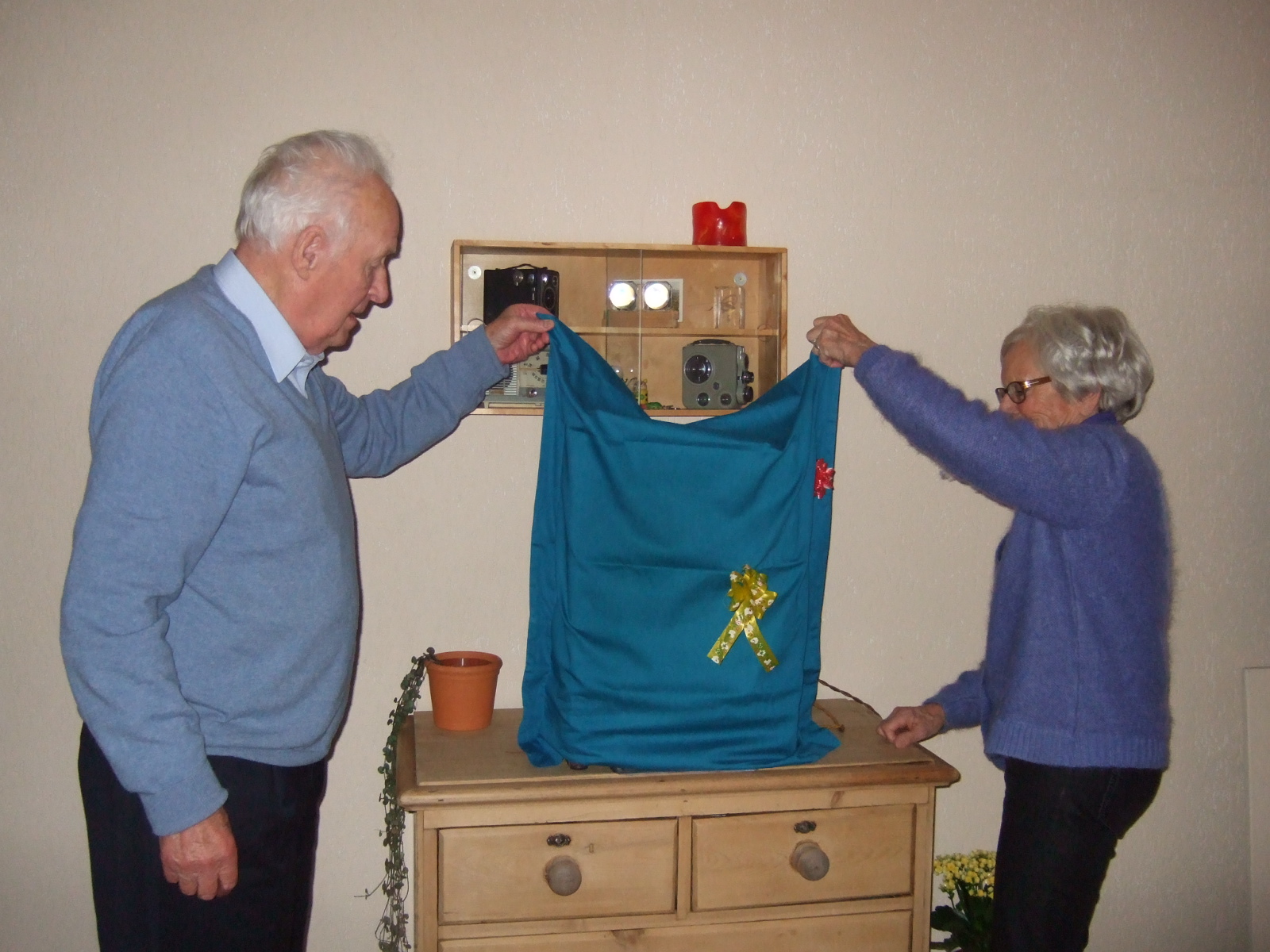 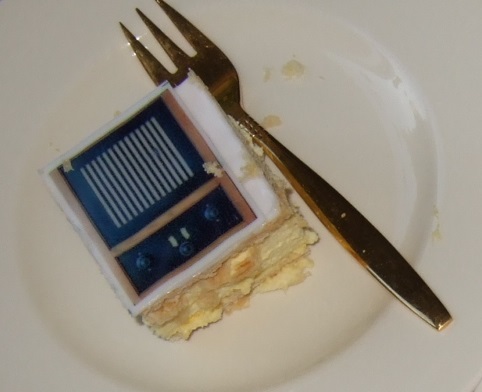 Toen radio nog simpel was …
Schemadetails
Spanningscaroussel? Voor 110V andere kopen
Geen netschakelaar: stekker
Roostervoorspanning: C- uit smoorspoel
Volumeregelaars, waarom? 
HF regeling in katode B1 (R1)
Terugkoppeling (C15)     
Afstemcondensators niet gekoppeld
Band wisselen: spoel half kortsluiten
Schema van de Erres KY107
Detectie: Eèn helft versterken
RF component: terugkoppelen
AF signaal: naar L3
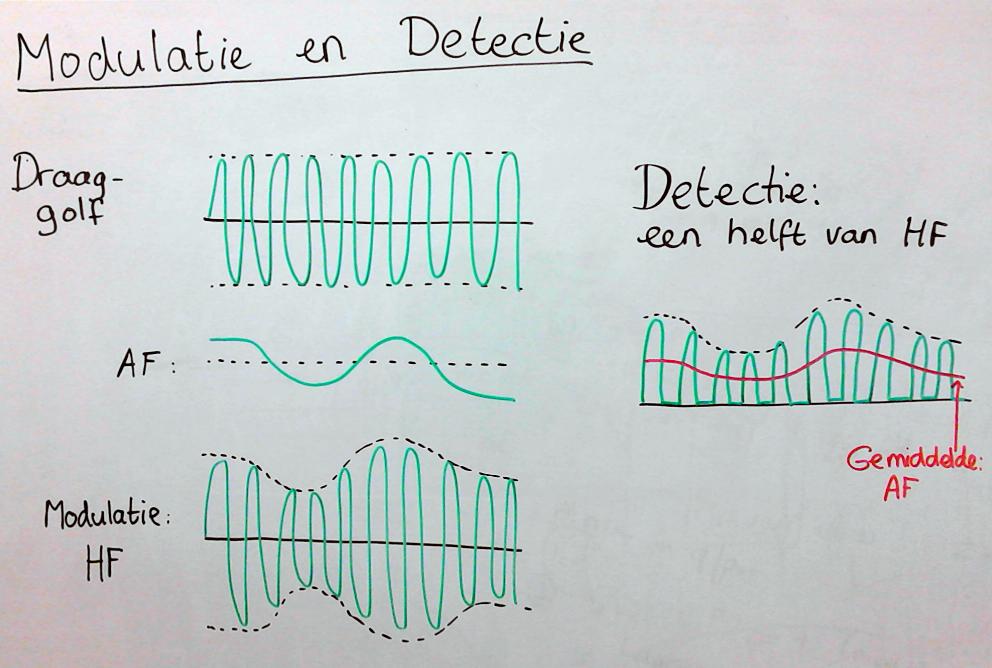 Condensatorblok (voeding)
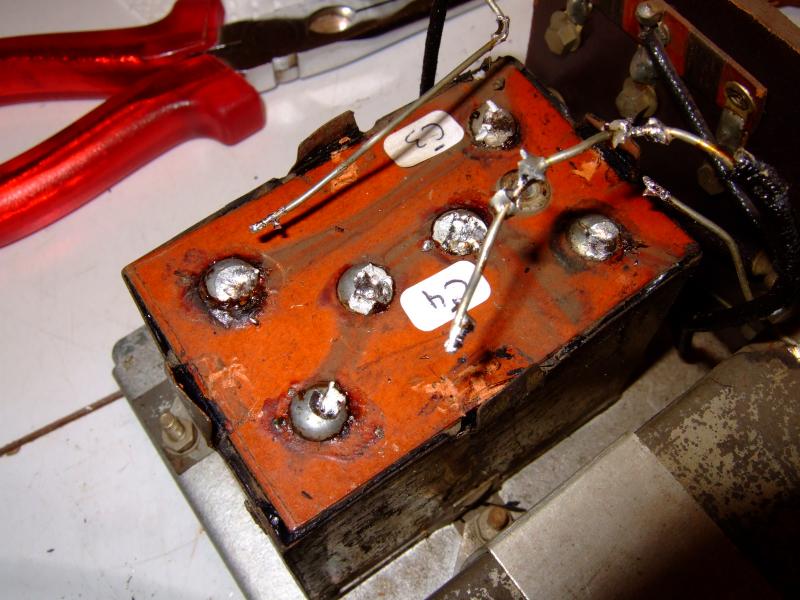 Vullen met elco’s
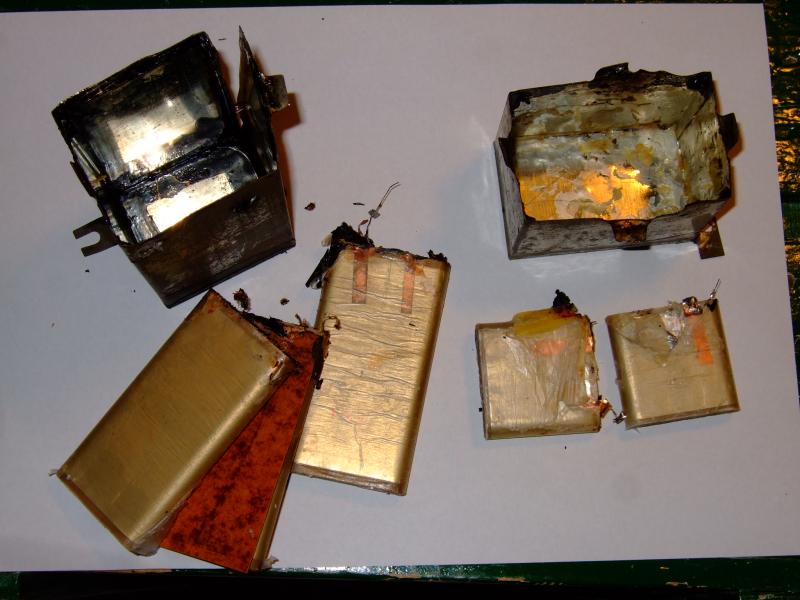 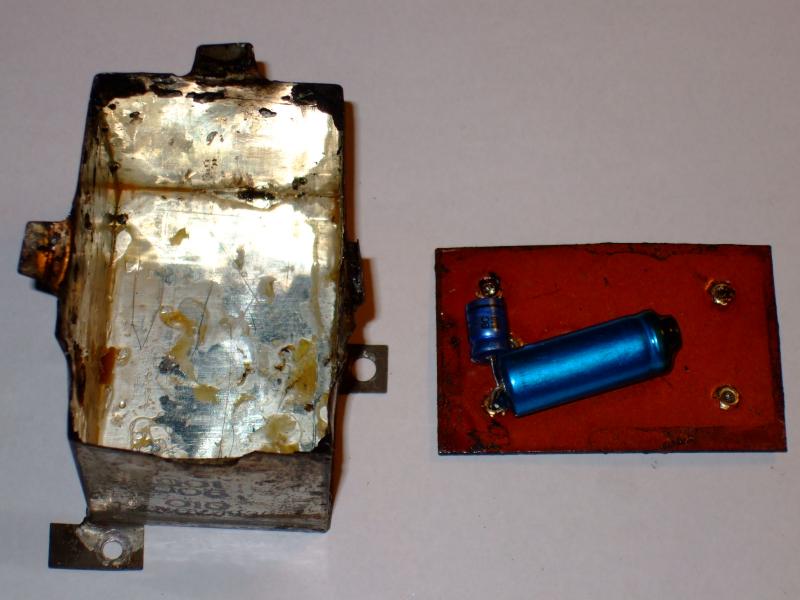 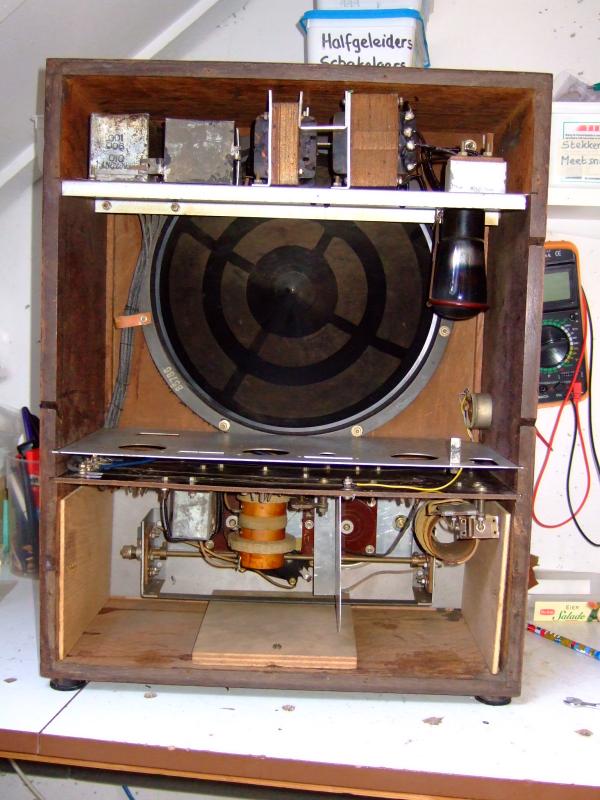 Voortrap repareren
Geen geluid
Spanningen?
Kat B1 = 184V:R1 breuk
Contactgeoxideerd
Kast: niet lakken maar wassen!
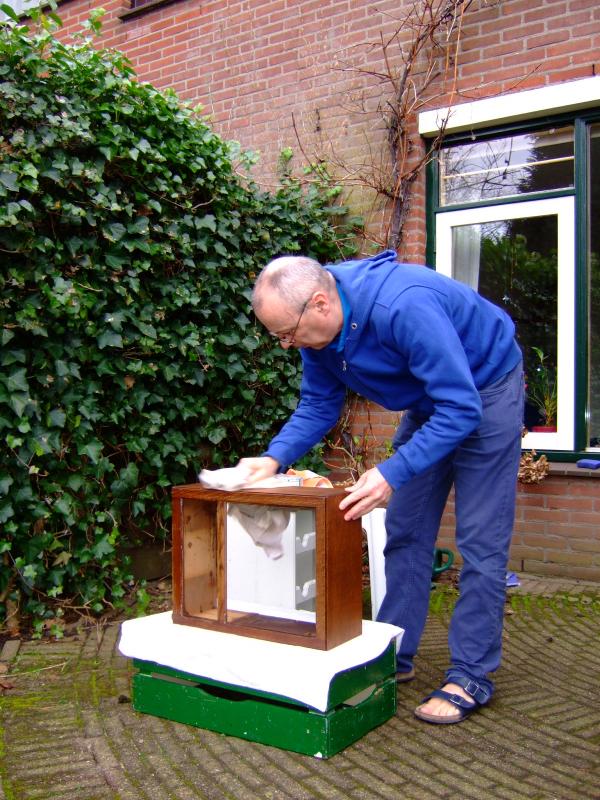 Kast vuil (vet, nicotine)
Heet water, soda
Licht schuren
Was
Versleten buizen
Geluid klinkt erg vervormd
Meting eindbuis: 7mA (ipv 20mA)Conclusie: versleten!
Nieuwe C443 besteld (39€)
Door hogere stroom zakt B+ inConclusie: gelijkrichter versleten
Nieuwe 506K besteld (27€)
Radio werkt goed.         Goed genoeg?
Nu gaan we even luisteren
Ontvangst 540kHz, 1467kHzOp MG is nog veel te horen
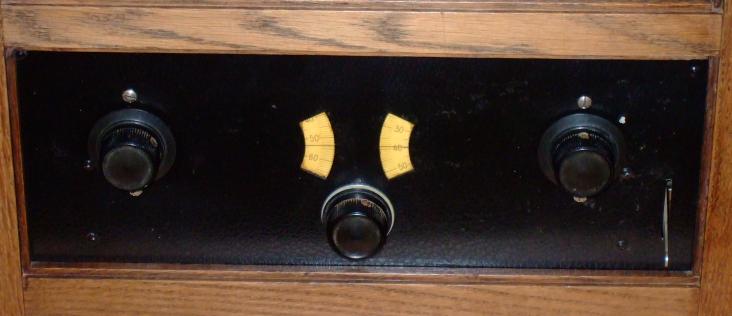 Hoe hoort het eigenlijk?
Ontvangst verrassend gevoelig en selectief
Spraak verstaanbaar, muziek genietbaar
Maar …muziek klinkt toch wel duidelijk overstuurd
Antenne verzwakken helpt niet
Hoe klonk het in 1930?
NFOR: Huidige modulatiediepte (bijna 100%) is te sterk voor roosterdetector
De Ottozender
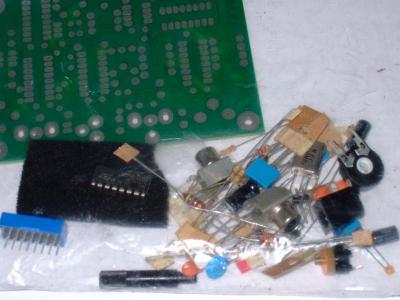 Kristalgestuurd
Digitaal PLL
9kHz raster
Bereik 10-30m
Bouwpakketje

Bromgevoelig
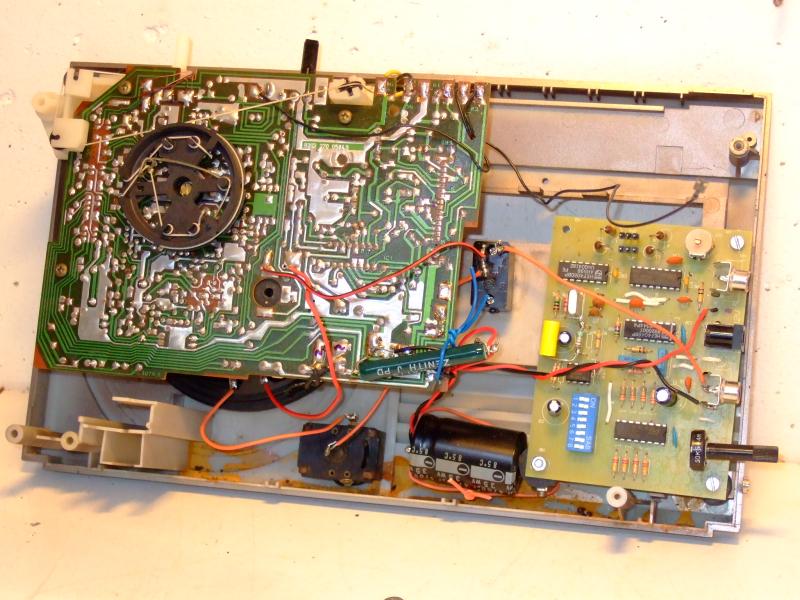 Mijn 675kHz station
FM zendersafstemmen
MP3 spelerof PC out
Draad 20m
Huis en tuin
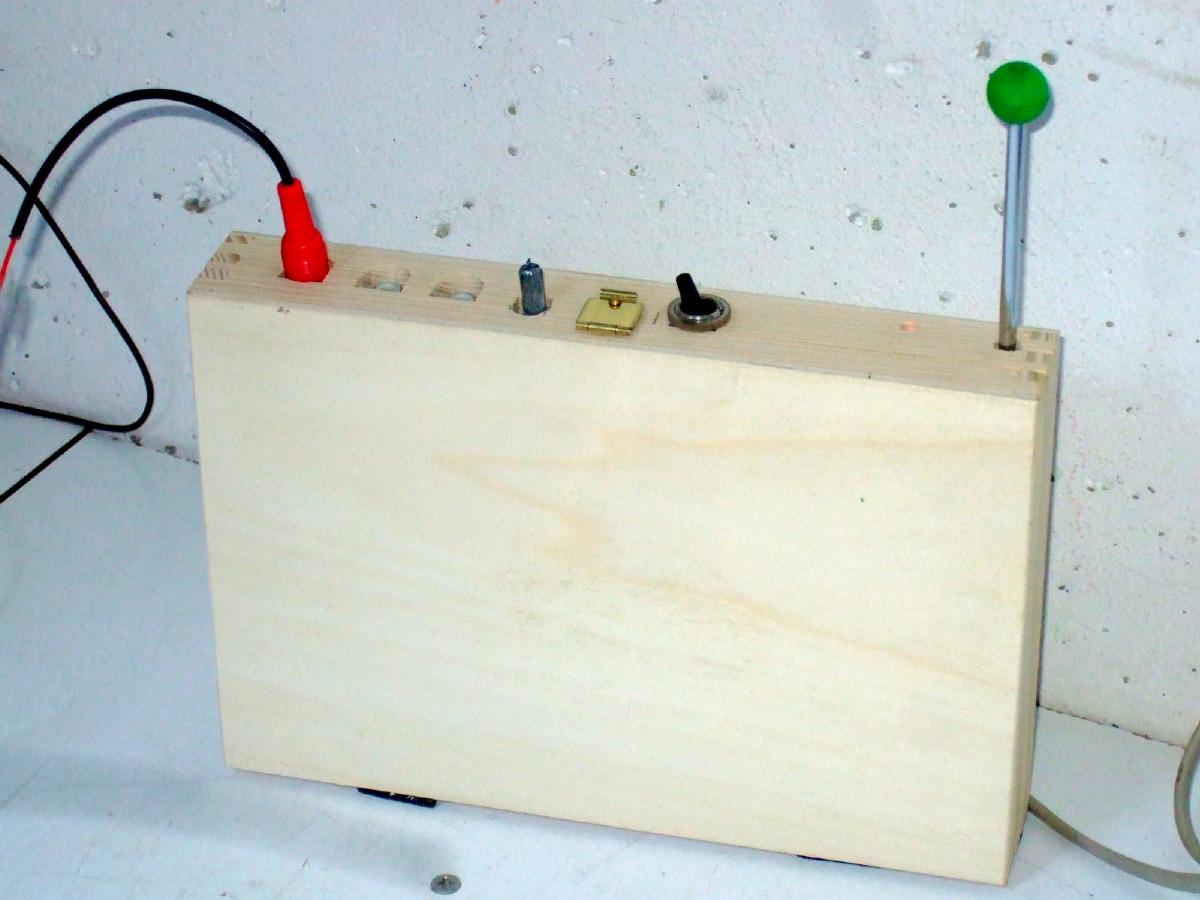 1000kHz: Ruysdael AM
Minizender van AliEx (€ 10,90)
BT/MP3/FM unit erin
Draad ca 6m

Harmonischen voor TB/KG
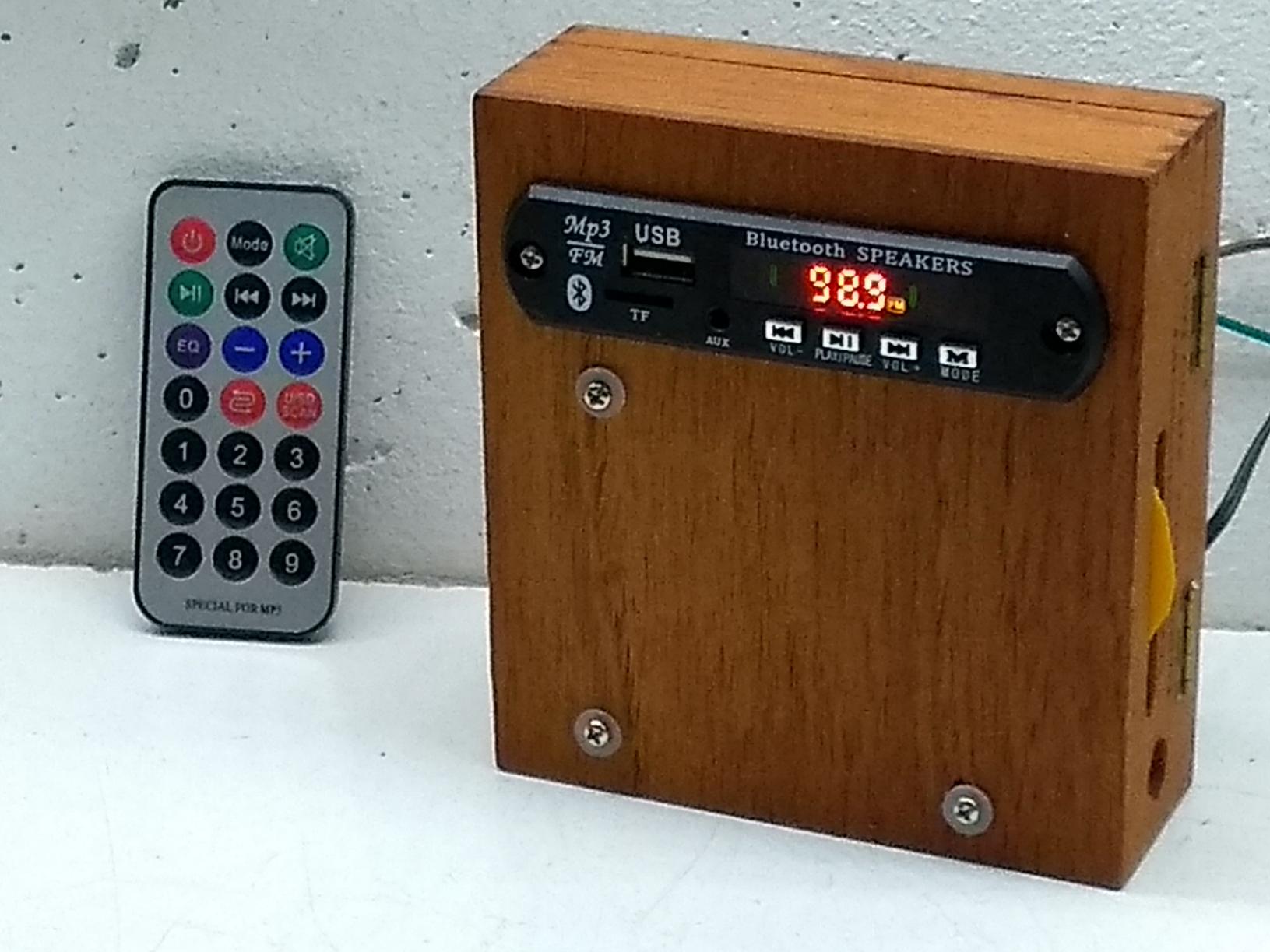 Uitnodiging Eeuwfeest
Op 14 nov 2030 mogen jullie komen luisteren
Is Corona dan voorbij?
Doet hij hetdan nog wel?
Zijn er nog stations?
Zijn er nog buizen?
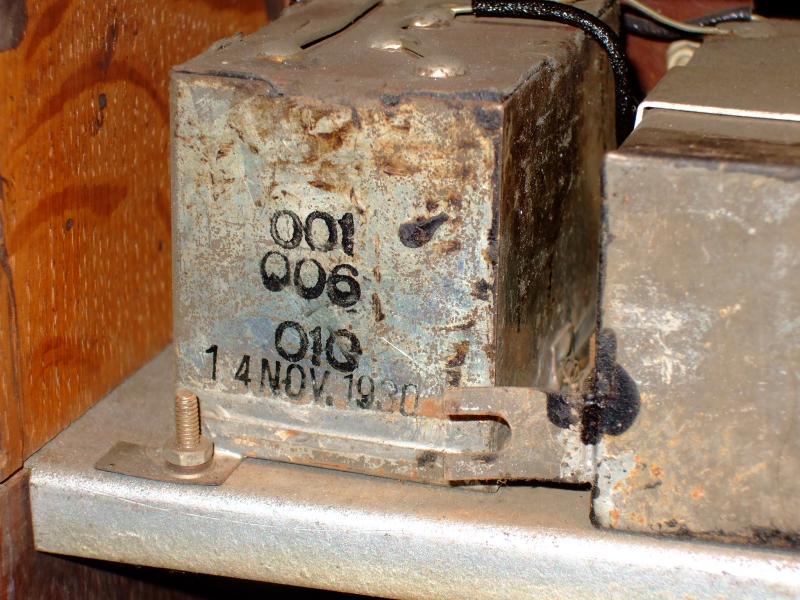 Eindbuisproject: PC443
Vervangen door andere buis?
Gloeispanning 4V
Plaatimpedantie 10k
Er moeten er nog veel zijn
Een PC86 kost maar 2€ en voldoet!
Steilheid: 13mA/V  	(C443: 2mA/V)
Rooster: -1,5V   	(C443: -20V)
Stroom: 10-12mA    	(C443: 20mA)
Spanningsdeler: 
Gelijkspanning ca 10x verzwakken
Signaal ca 6x verzwakken
Een weerstandje
Voor gelijkspanning telt R6 mee
T2 is 50k, R6 is 100k
Ra is 47k, Rb is 23k
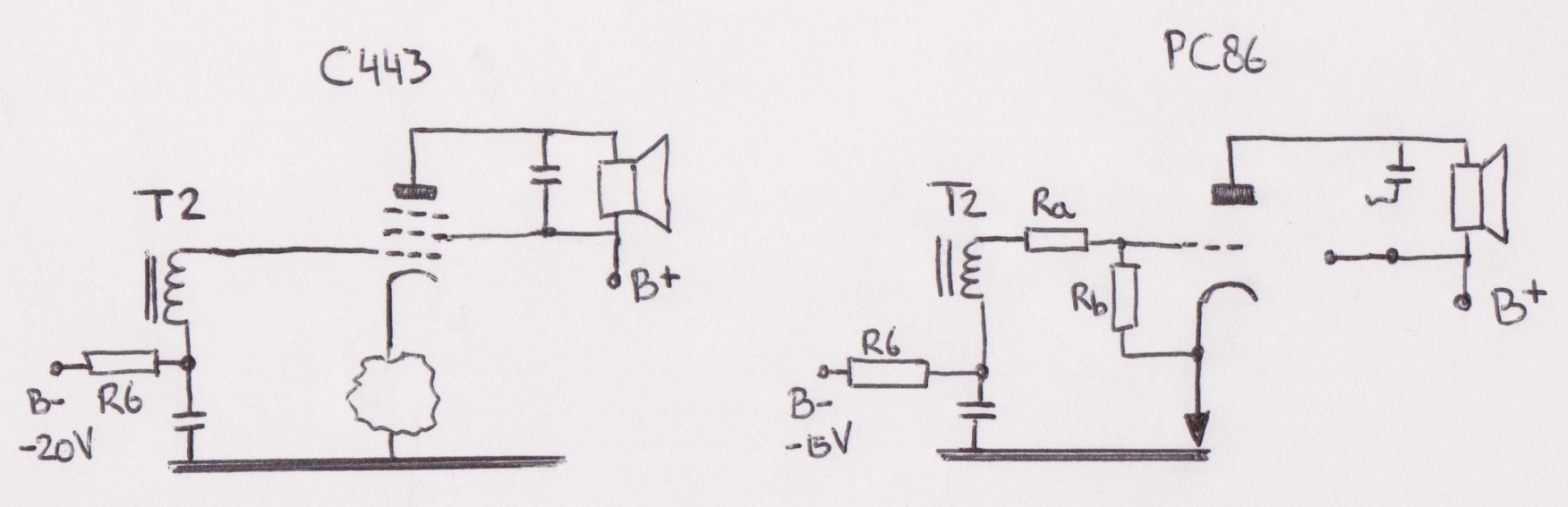 Testopstelling
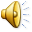 Alles in een buisvoet proppen
Gekregen van Ph van Apeldoorn
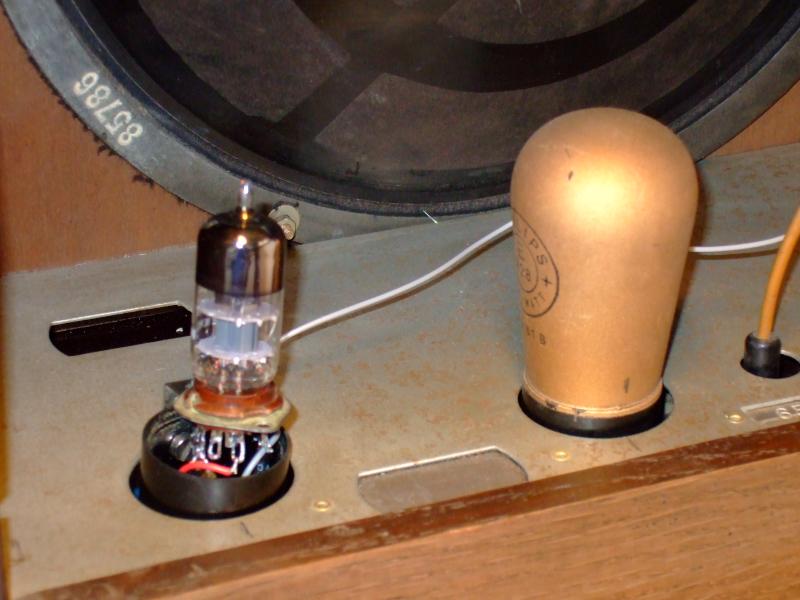 Eerdere lezingen Erres KY107
Zeldzaam?  Ca 30 à 40 in Ned
Stereo?   Met 2 Ottozenders!
Bedankt voor je aandacht
Mooie radio, gratis gekregen
Onderdelen ca. 10€, buizen 66€
Kan wel 100 jaar worden!


Radio’s verzamelen:Plezier met afgedankt huisraad!
Klaarzetten
Erres + antenne
Golfrekker 675 aan
Ruysdael 999 aan
Erres onderdelen
Ottozender